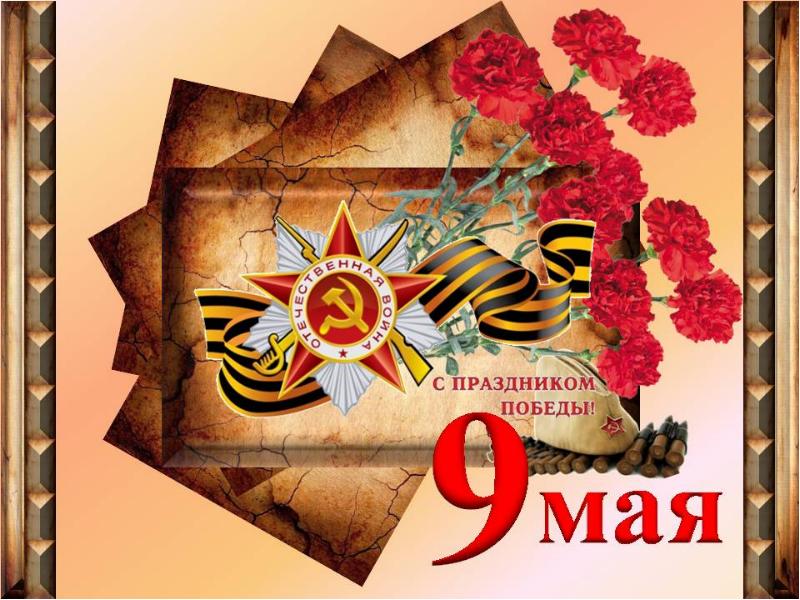 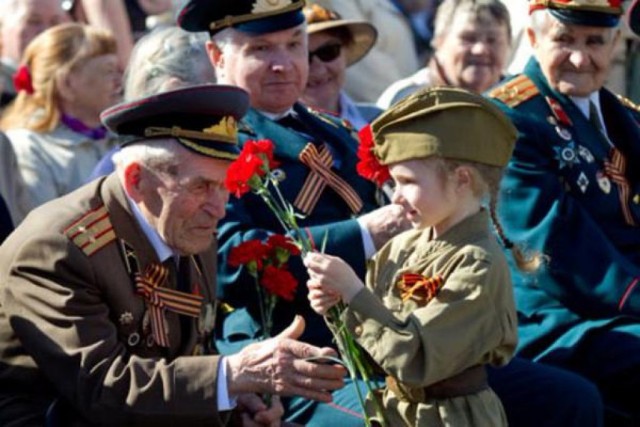 9 мая все жители нашей огромной страны отмечают День Победы – это не 
просто замечательный праздник, в этот день закончилась война, страшная и жестокая.

 Во всех городах страны проходят военные парады.
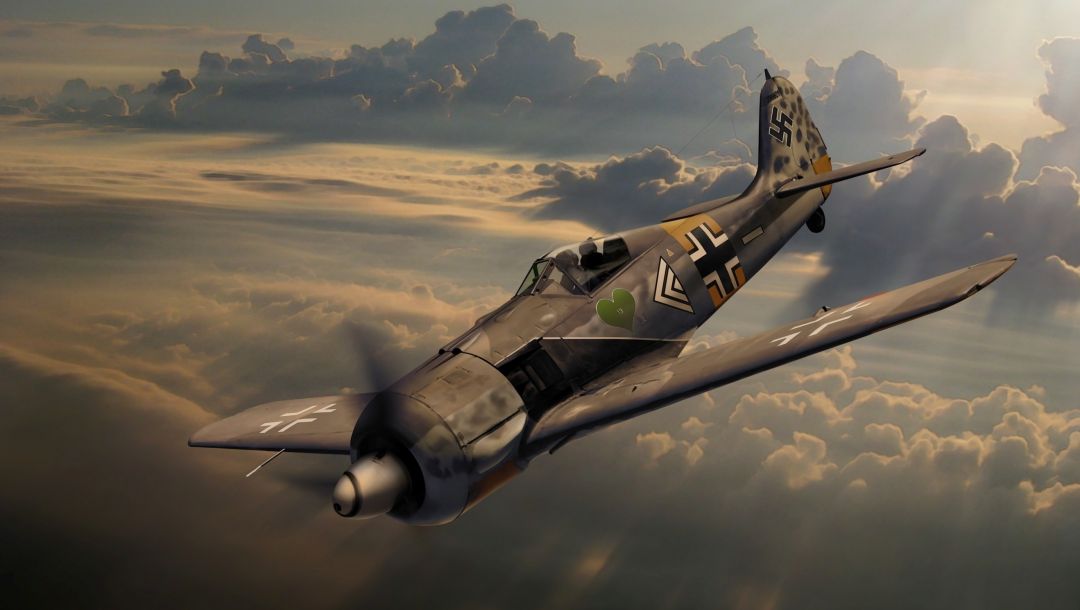 22 июня 1941 года без объявления войны фашисты напали на нашу Родину. На города посыпались бомбы, на нашу землю ступили вражеские фашистские солдаты.
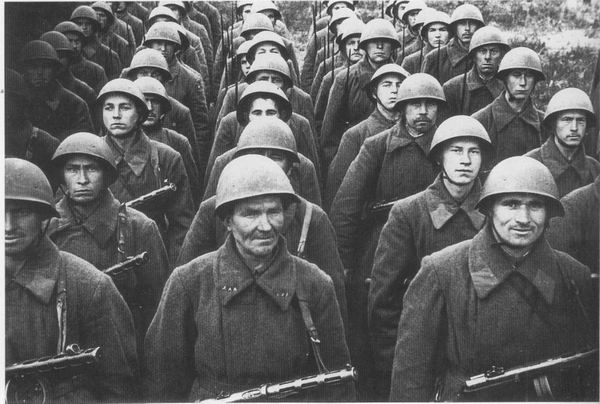 Началась
      Великая
           Отечественная
                                   Война.
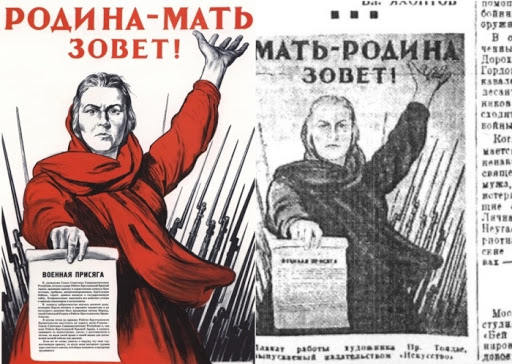 И за честь своей Отчизны
Встали все – и стар, и млад.
До конца, до дня Победы –
Только вперед!
Ни шагу назад!
Трудно приходилось нашим Бойцам, очень уж сильный был враг.
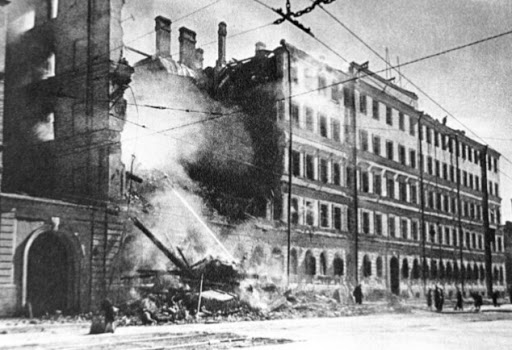 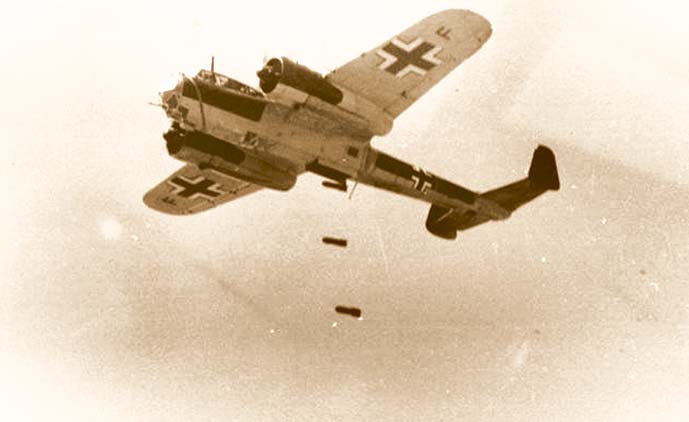 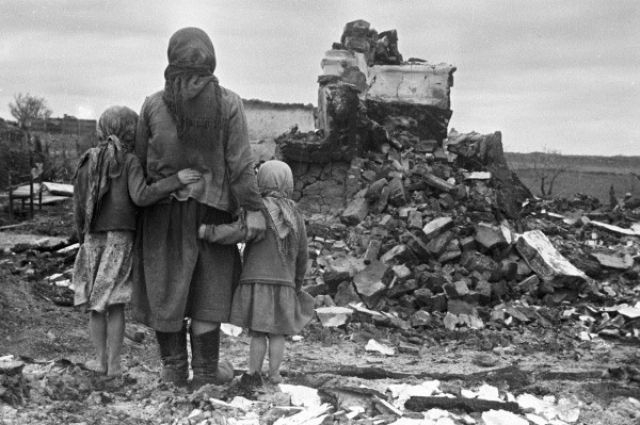 Но солдаты нашей армии били врага, гнали с нашей земли.
Воевали и в летний зной.
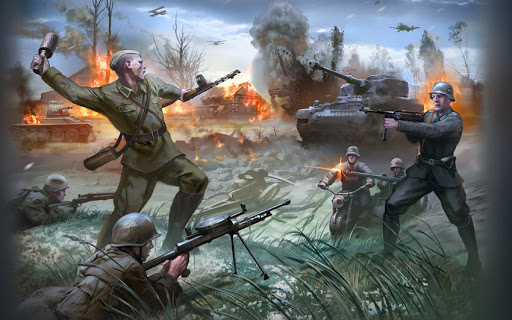 Воевали и в зимнюю стужу.
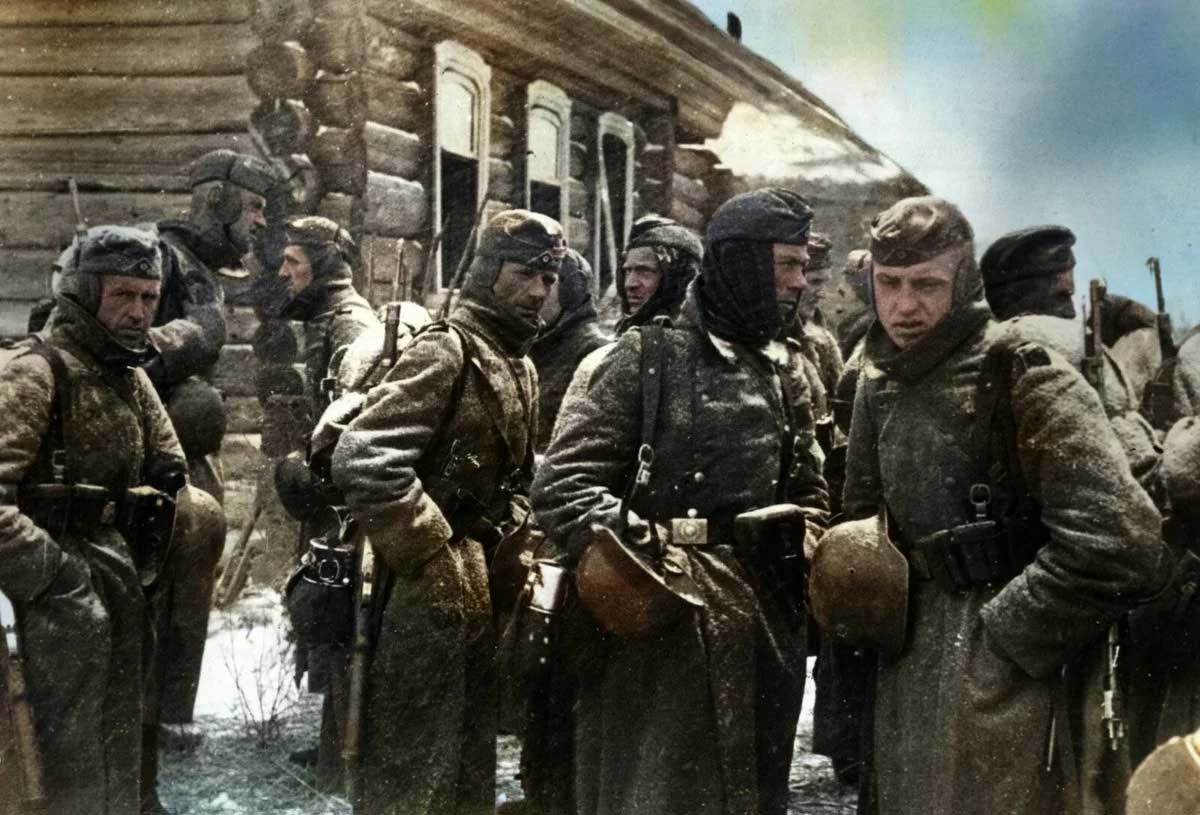 В холодные вечера, в минуты затишья между боями, солдаты отдыхали, сидя у костра. Чинили одежду, чистили ружья, вспоминали мирные дни и танцевали.
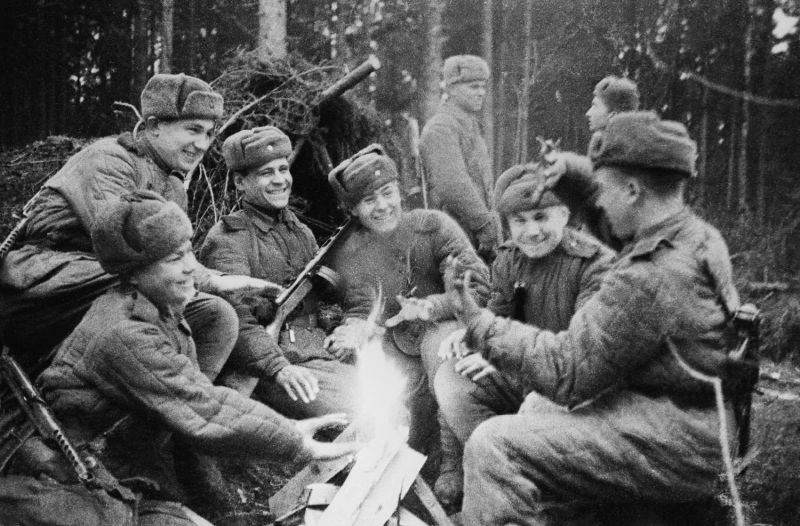 Наравне с мужчинами на войне воевали и женщины. Немалую смелость и отвагу проявляли девушки - медсестры.
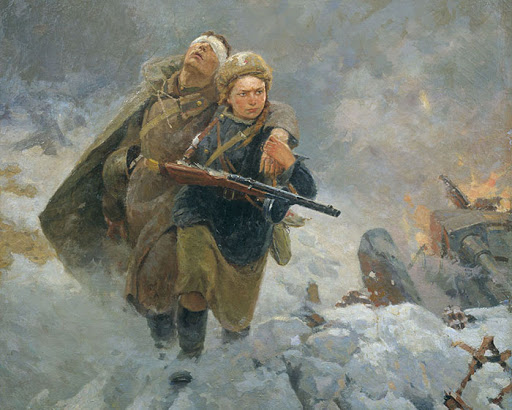 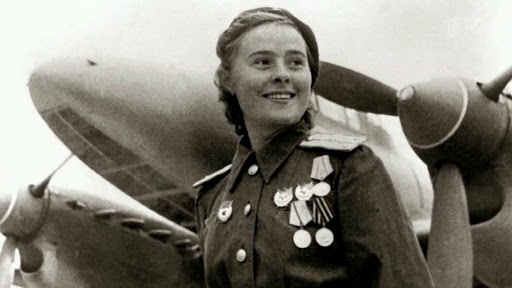 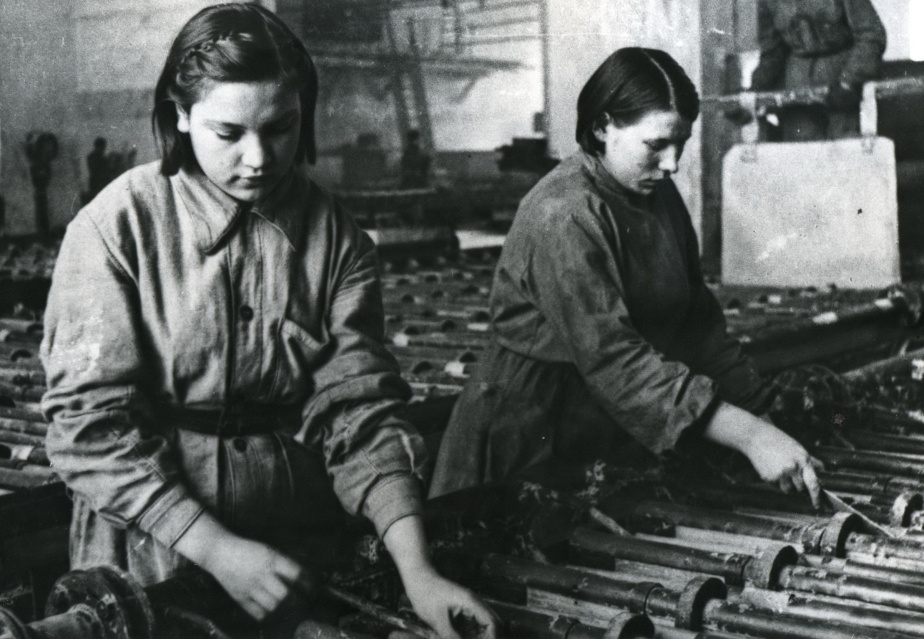 А в далёком тылу женщины и дети работали на военных заводах, делали самолёты, оружие, снаряды и бомбы.
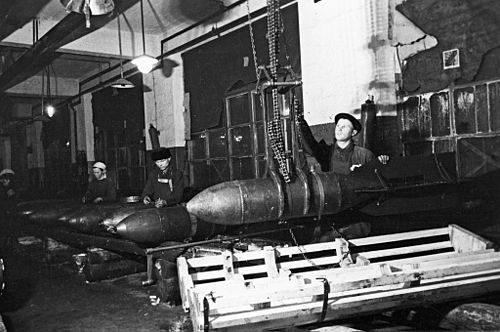 Копали окопы, стараясь помочь мужьям, сыновьям, отцам, фронту.
Тяжелее всего приходилось во время войны детям. Детские сады и школы не работали, многие дети остались совсем одни, потеряли под бомбёжками родителей, попали в детские дома. Некоторые мальчишки становились "сынами полков", их голодных и несчастных брали к себе солдаты и заботились о них до конца войны.
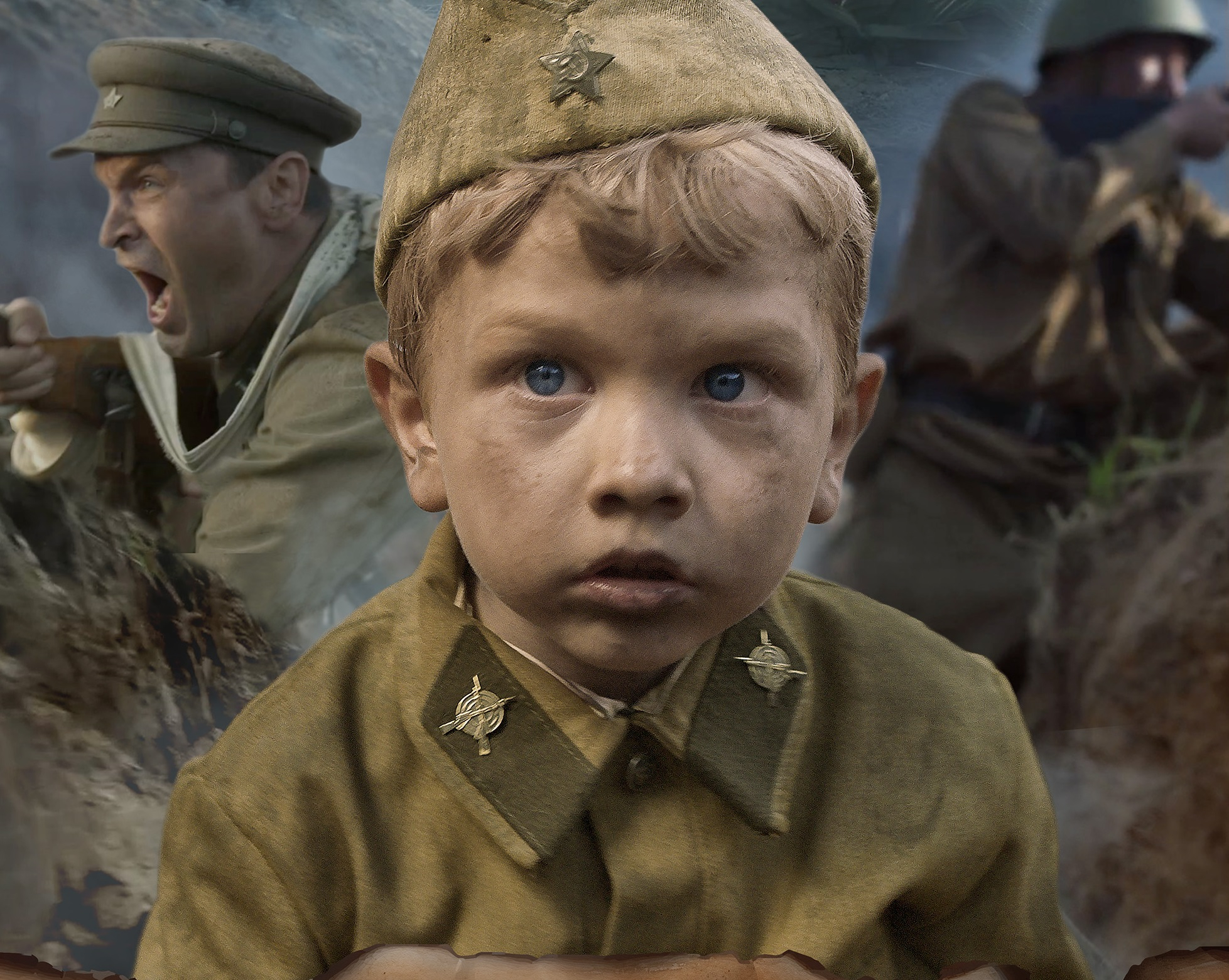 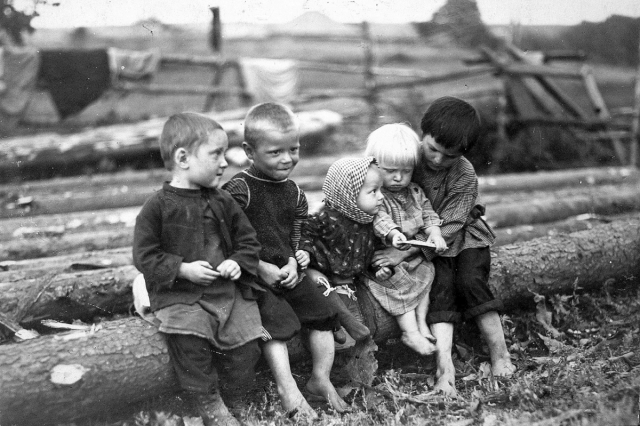 Все солдаты защищали свой дом, своих матерей, сестер, любимых. Которые верили в то,  что пролетит вражеская пуля мимо солдата и вернется он домой живым,
 с орденом на груди.
За подвиги на фронте и в тылу героев награждали медалями и орденами.
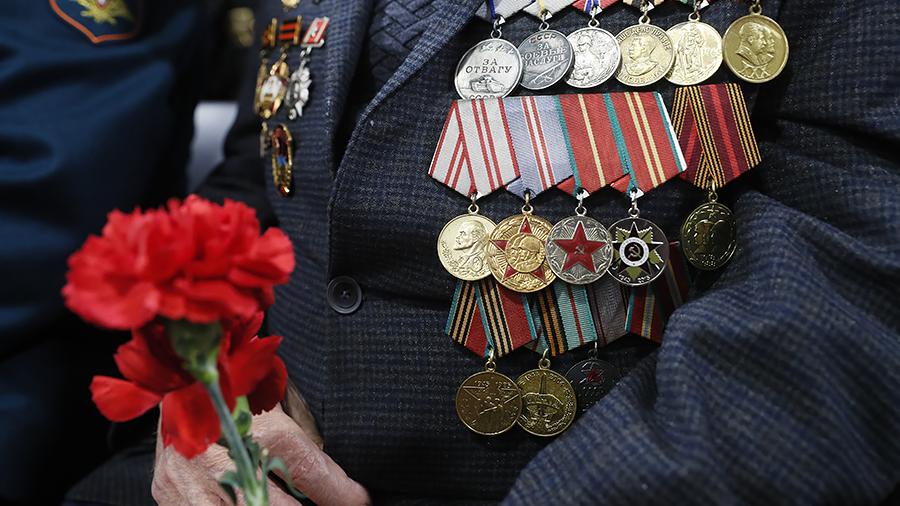 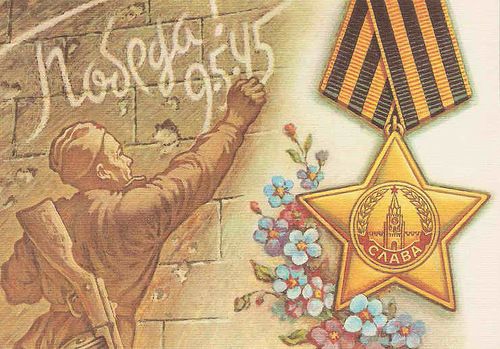 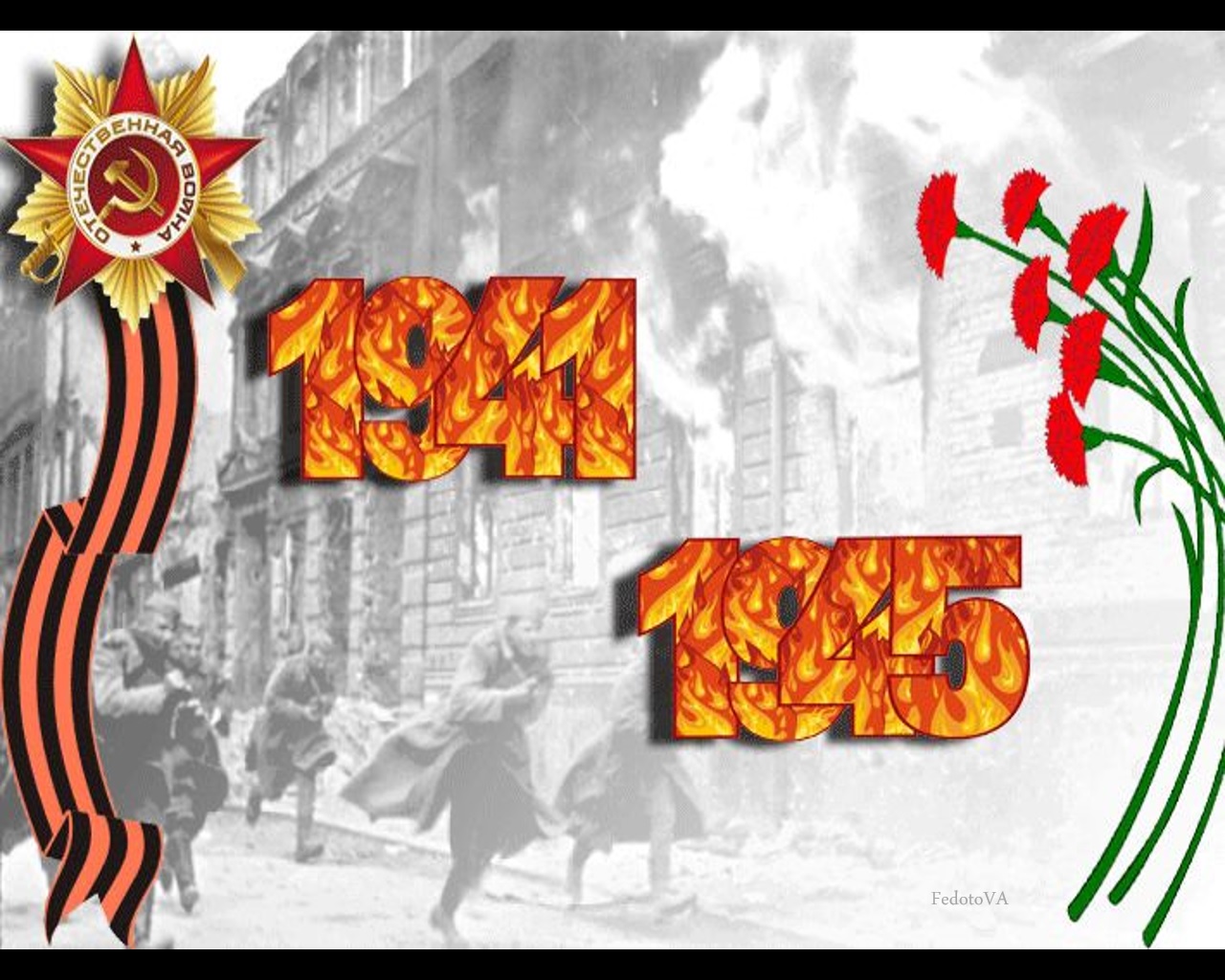 Великая Отечественная война длилась 1418 дней и ночей... 
Погибло около 27 миллионов человек.
И вот наступил этот долгожданный день - 9 мая 1945 года.
В этот день закончилась война. Наши войска разгромили фашистов не только на территории нашей Родины, но и освободили жителей других стран.
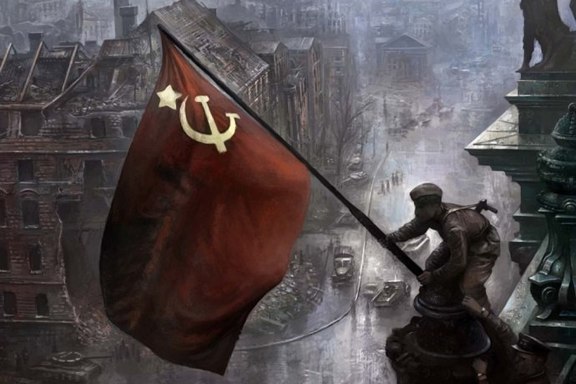 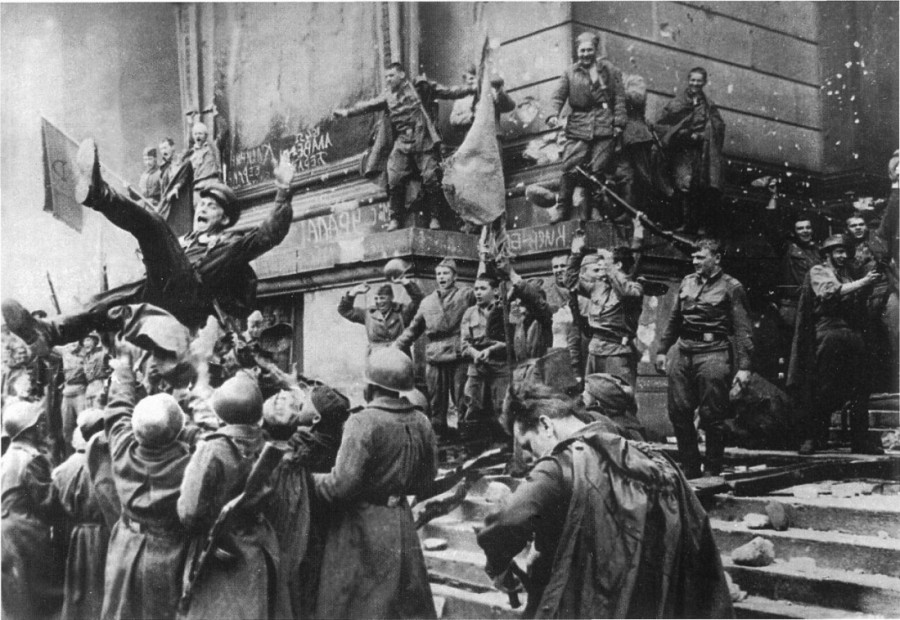 Победе радовалась вся страна, но эта радость была со слезами на глазах, так как в каждой семье, в каждом доме кто-то погиб на этой страшной войне.
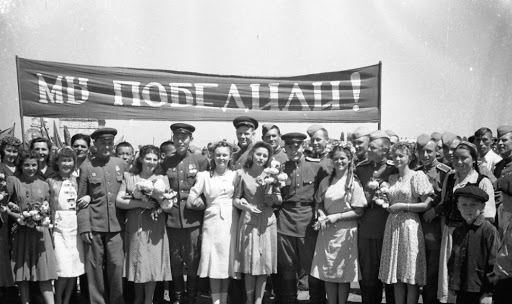 Мы должны помнить и гордится нашими дедами и прадедами, бабушками и прабабушками! Благодарить их за то, что они отстояли мир во имя нашей светлой жизни! И каждый из нас должен говорить Я ПОМНЮ, Я ГОРЖУСЬ!!!
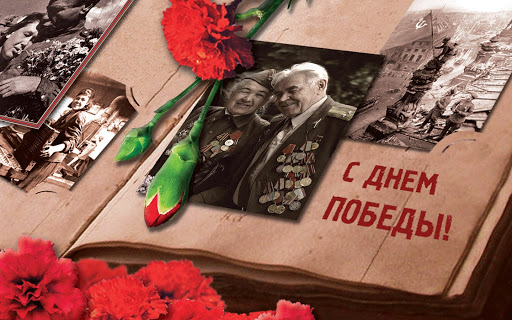 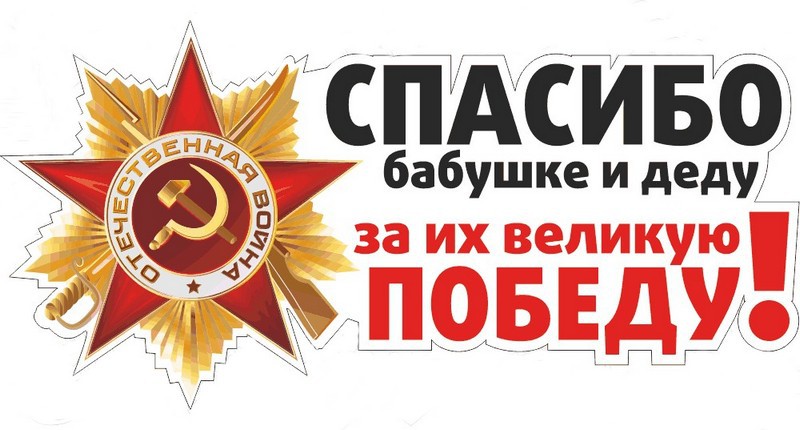 Давайте вспомним всех павших героев и склоним свои головы перед их подвигом!
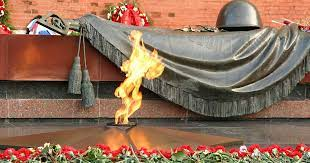 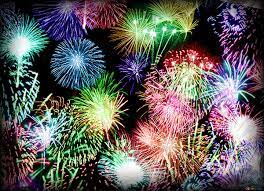 Пусть не будет войны никогда,
Не коснется нас больше беда!
В день Победы все песни поют,
В честь Победы сверкает салют!